AOK Comparisons
Take your two AOKs you are doing in your essay and…
Select one lens from the Knowledge Framework (other than Personal/Shared)
Building on the KF in the TOK Guide 2015 (Maners has a copy of each – come take a picture), use the selected KF lens to show the similarities and differences between the two AOKs
Use something like the chart on the next slide to help you organize the information
Repeat above steps for each of the lenses in the KF
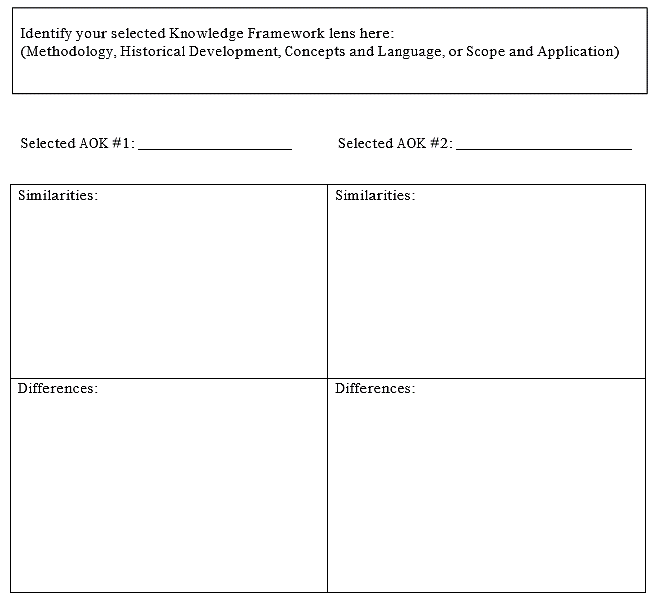